সবাইকে স্বাগতম
উপস্থাপন
আকতারা পারভীন   
সহকারি শিক্ষক
মালদহ সরকারি প্রাথমিক বিদ্যালয়
দাউদপুর, নবাবগঞ্জ,দিনাজপুর
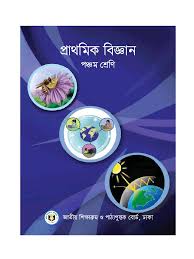 শ্রেনিঃ ৫মবিষয়ঃ প্রাথমিক বিজ্ঞান অধ্যায়ঃ৯(আমাদের জীবনে প্রযুক্তি)
আজকের পাঠঃ
বিজ্ঞান ও প্রযুক্তি
শিখনফলঃ
১০. ১. ১ প্রযুক্তির উদ্ভব,বিজ্ঞানের জ্ঞানের প্রয়োগ/ব্যবহার সম্পর্কে বলতে পারবে।
১০. ১. ২ বিজ্ঞানের জ্ঞান ও প্রযুক্তির পার্থক্য বুঝতে পারবে।
বিজ্ঞান ও প্রযুক্তির পার্থক্য
বিজ্ঞান হলো প্রকৃতি সম্পর্কিত জ্ঞান যা পর্যবেক্ষণ ও পরীক্ষা-নিরীক্ষার মাধ্যমে প্রাপ্ত তথ্যের ভিত্তিতে প্রাকৃতিক ঘটনাকে ব্যাখ্যা এবং বর্ণনা করে।
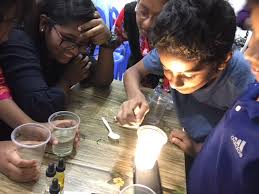 বিজ্ঞানের জ্ঞ্যানকে কাজে লাগিয়ে আমাদের জীবনের বাস্তব সমস্যা সমাধানই হলো প্রযুক্তি।
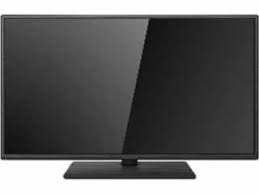 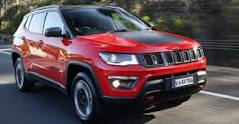 বিজ্ঞান ওপ্রযুক্তির সম্পর্ক
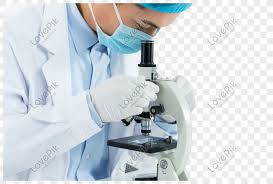 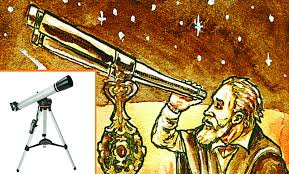 মূল্যায়নঃ
১)  শিল্পবিপ্লব কখন হয়েছিল ?
     	ক .১৭ শতক 	  খ.  ১৮ শতক   
	গ. ১৯ শত 		  ঘ . ২০ শতক
উত্তরঃ১৮ শতক
২) নিচের কোনটি বৈজ্ঞানিক প্রক্রিয়া ?
     	ক. অধ্যায়ন 		খ .অনুশীলন 
    	 গ .লেখা 			ঘ .পর্যবেক্ষণ
উত্তরঃপর্যবেক্ষণ
বাড়ির কাজঃ
১ ) বিজ্ঞান ও প্রযুক্তির পার্থক্য ব্যাখ্যা কর।
২ ) বিজ্ঞান ও প্রযুক্তির উদ্দেশ্য ভিন্ন হলেও তারা কীভাবে পরস্পর সম্পর্কযুক্ত ব্যাখ্যা কর।
ধণ্যবাদ